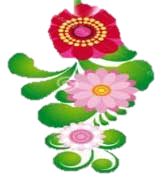 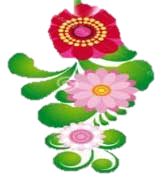 আজকের ক্লাসে
সবাইকে স্বাগত
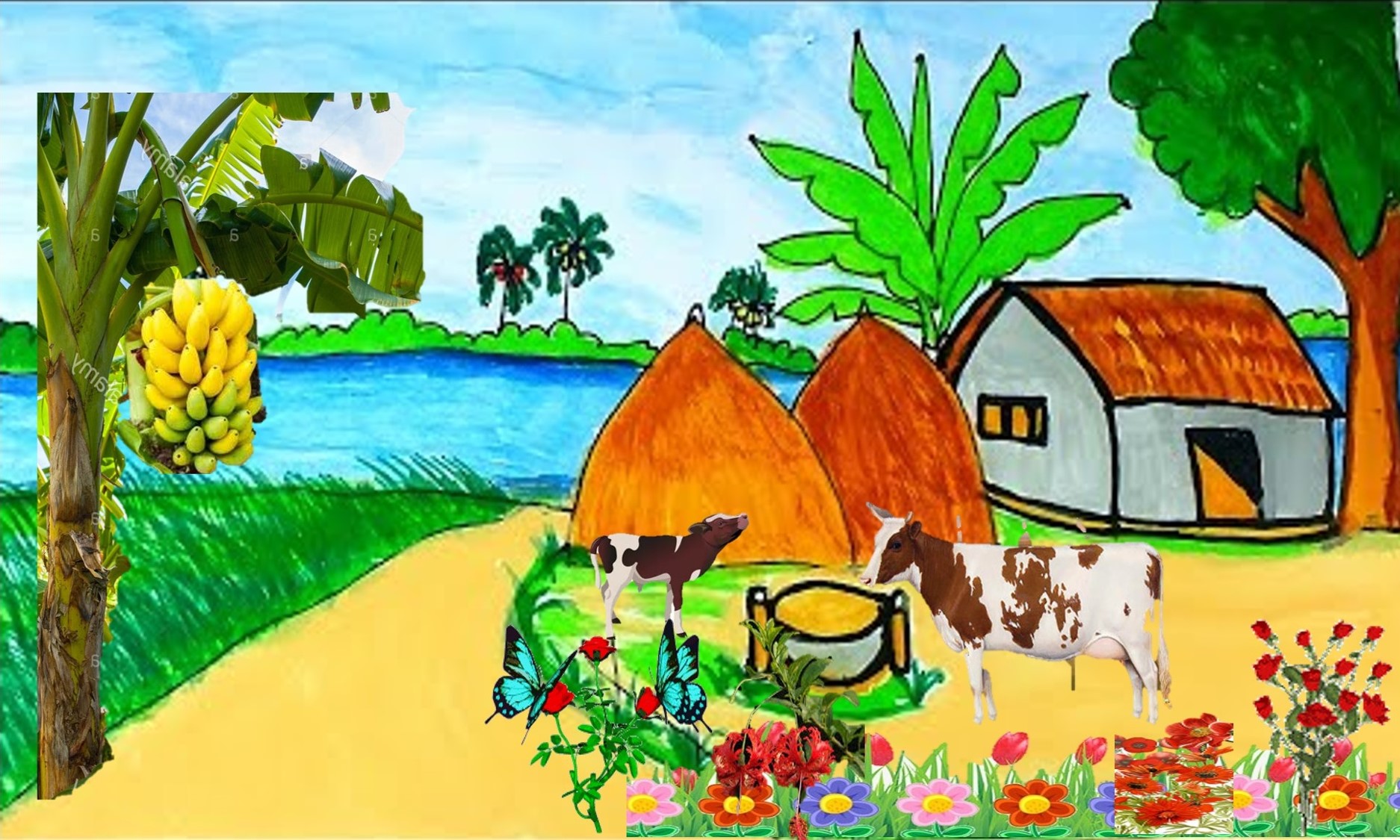 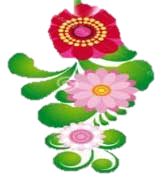 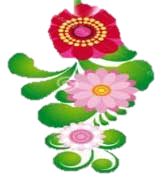 পরিচিতি
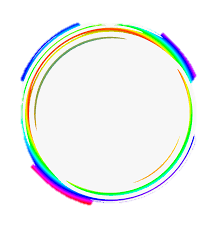 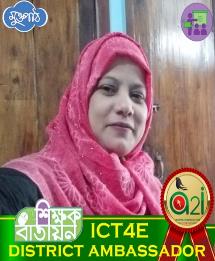 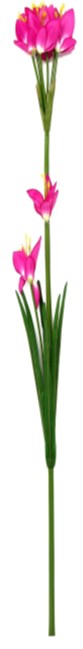 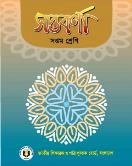 শ্রেণি: ৭ম
বিষয়: সপ্তবর্ণা 
সময়: ৫০মিনিট
             তারিখ: ১৮.০৬.২০২০
মোসাঃ রওশন আরা পারভীন
সহ: শিক্ষক (আইসিটি)
রূপনারায়নপুর ও কোকিল সম্মিলিত আলিম মাদরাসা।
  মোবাইল: ০১৭১৪৮০০৫৯৩
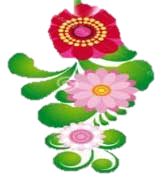 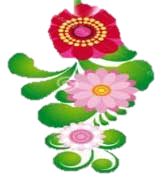 ছবি দুটিতে কী দেখতে পাচ্ছ?
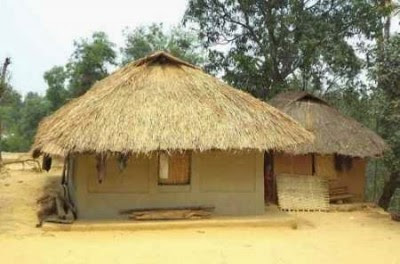 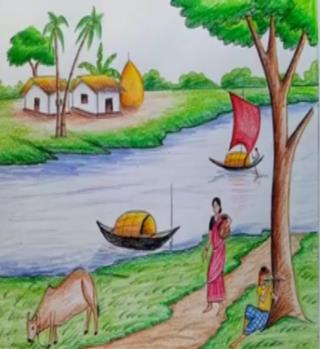 বাড়ি
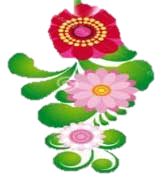 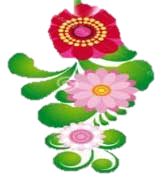 আমার বাড়ি
জসীম উদ্দীন
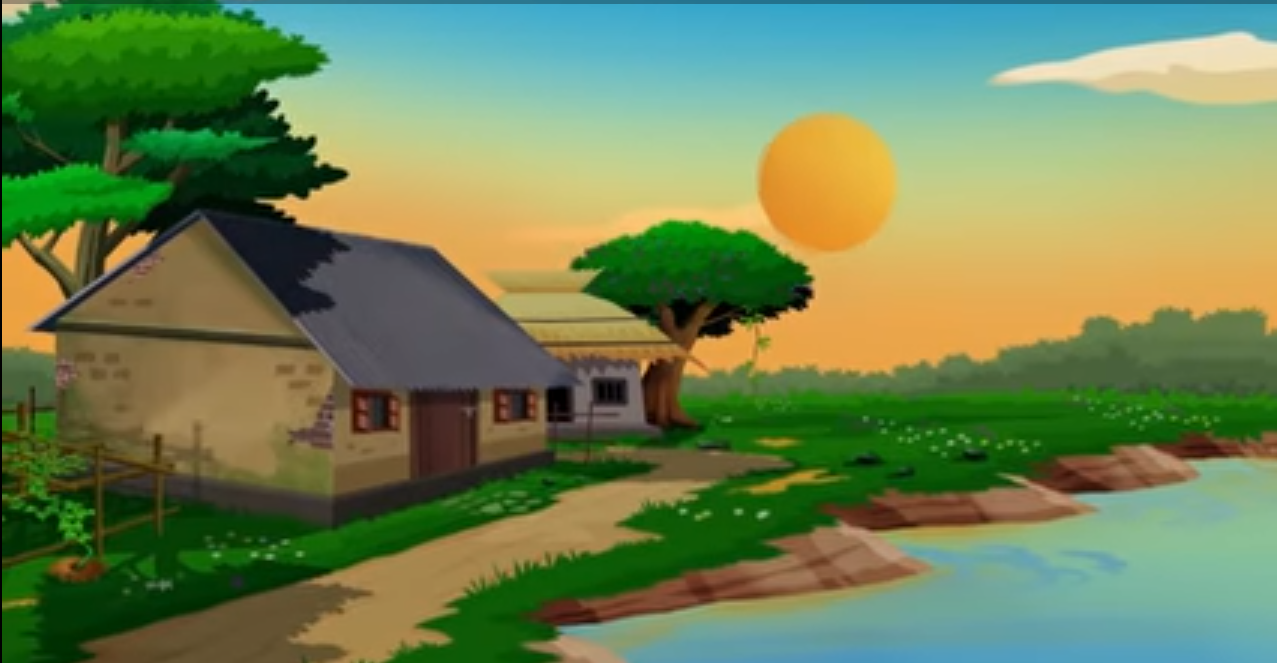 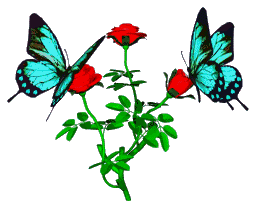 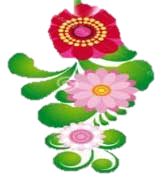 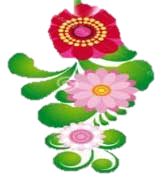 শিখনফল
এই পাঠ শেষে শিক্ষার্থীরা...
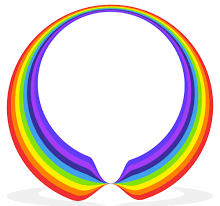 ১.
কবি পরিচিতি উল্লেখ করতে পারবে;
কবিতাটি শুদ্ধ উচ্চারণে পড়তে পারবে;
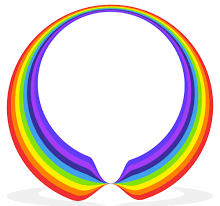 ২.
নতুন শব্দগুলোর অর্থসহ বাক্য গঠন করতে পারবে;
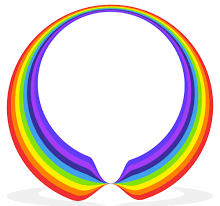 ৩.
কবিতায় সৌজন্য,শিষ্টাচার ও মানবপ্রেমের যে বহিঃপ্রকাশ ঘটেছে তা 
বর্ণনা করতে পারবে।
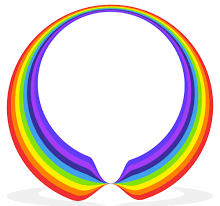 ৪.
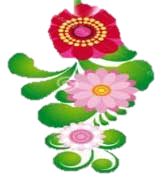 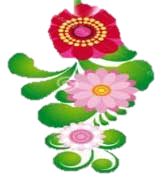 কবি পরিচিতি
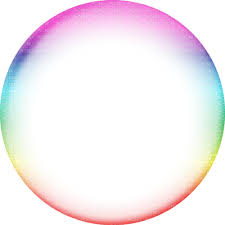 জসীম উদ্দীন ১৯০৩ 
খ্রি: ফরিদপুর জেলার 
তাম্বুলখানা গ্রামে 
জন্মগ্রহণ করেন।
তোমরা কী তাঁকে চিন?
পল্লী কবি
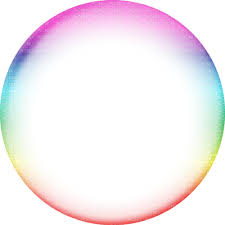 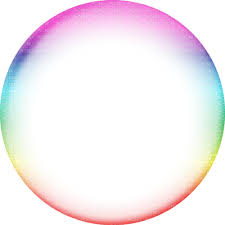 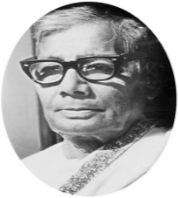 তাঁর উল্লেখযোগ্য 
কাহিনিকাব্য
নক্সী কাঁথার মাঠ,
সোজন বাদিয়ার ঘাট।
তাঁর কবিতায় আমরা পল্লির মানুষ ও প্রকৃতির সহজ-সুন্দর রূপটি 
দেখতে পাই।
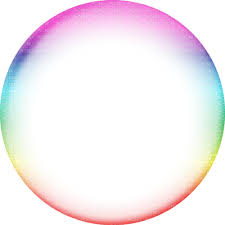 পল্লির মাটি ও 
মানুষের সঙ্গে তাঁর কবিহৃদয় যেন 
এক হয়ে মিশে আছে।
তিনি জসীম উদ্দীন
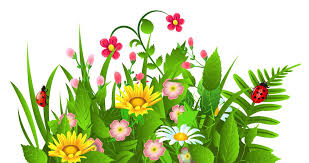 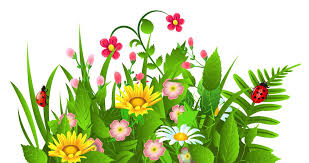 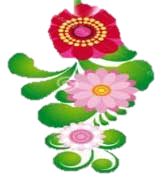 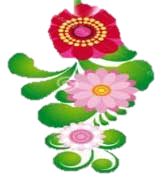 কবি পরিচিতি
পল্লী কবি‍
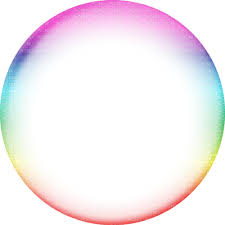 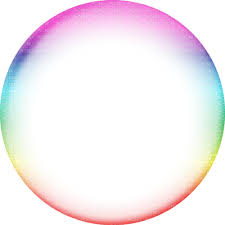 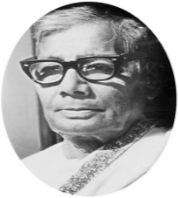 কাব্যগ্রন্থ:‘রাখালী’,
‘বালুচর’,‘মাটির কান্না’,‘ধানখেত’,‘রূপবতী’,
নাটক: বেদের মেয়ে।
তাঁর শিশুতোষ গ্রন্থের 
মধ্যে রয়েছে ‘হাসু’,‘এক পয়সার বাঁশী’,‘ডালিম কুমার’,মৃত্যু: ১৯৭৬ খ্রি:
তিনি জসীম উদ্দীন
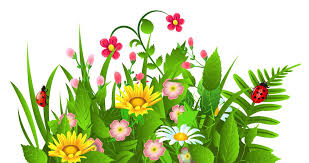 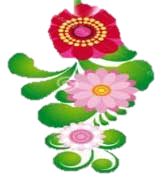 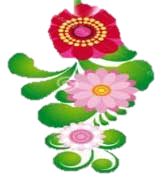 একক কাজ
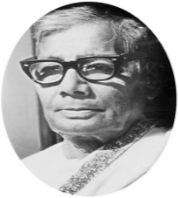 পল্লী কবি জসীম উদ্দীনের জন্ম পরিচয় লেখ।
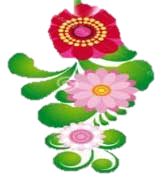 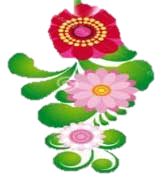 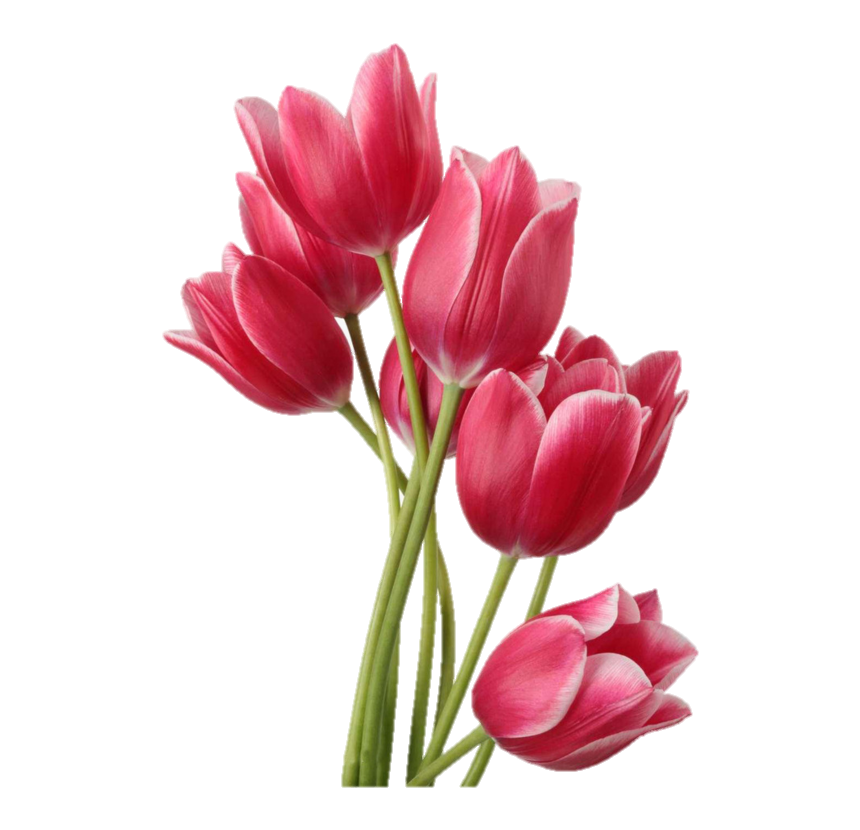 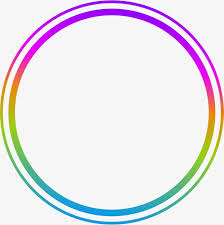 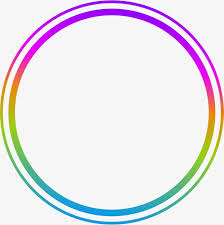 সরব 
পাঠ
আদর্শ
পাঠ
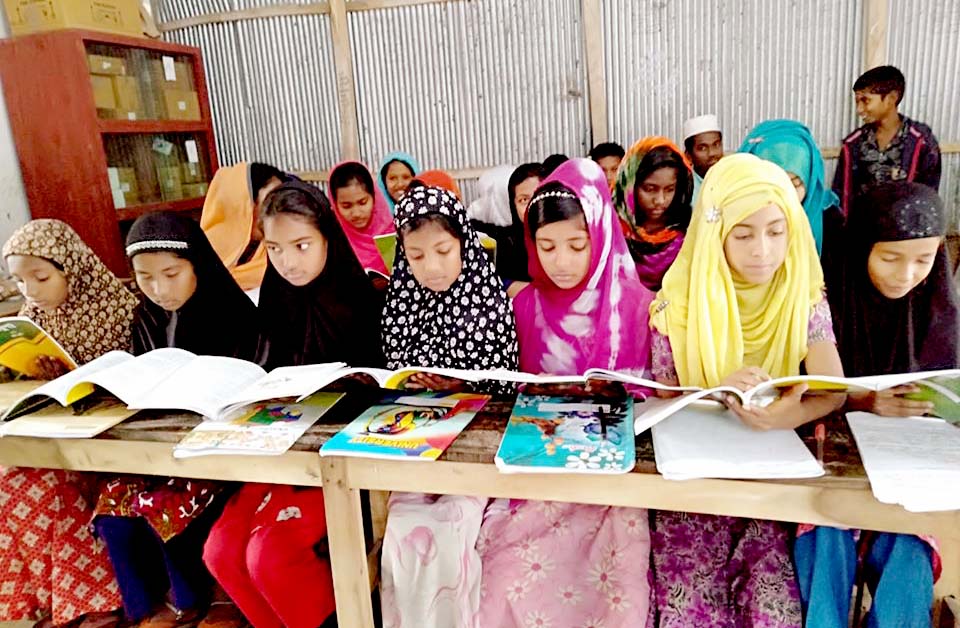 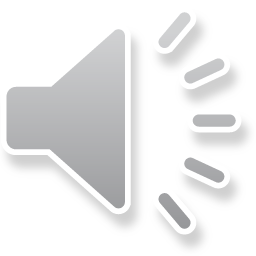 অডিও
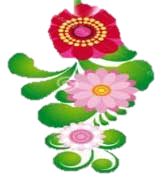 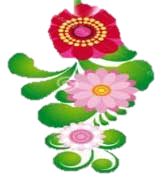 এসো শব্দার্থগুলোর অর্থ জেনে নেই
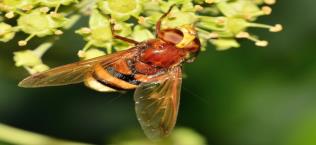 মৌমাছি
ভোমর
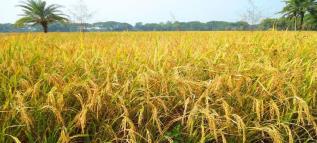 এক প্রকার আমন ধান
শালি ধান
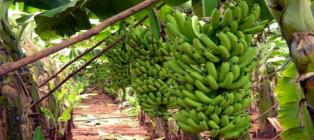 স্বাদের জন্য বিখ্যাত 
এক প্রকার কলা ।
কবরী কলা
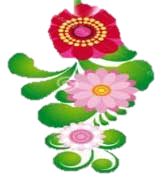 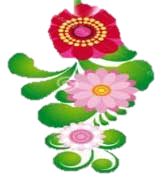 এসো শব্দার্থগুলোর অর্থ জেনে নেই
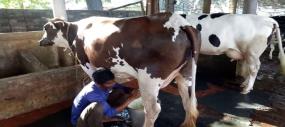 গাভীর দুধ দোহনের শব্দ
গাই দোহনের শব্দ
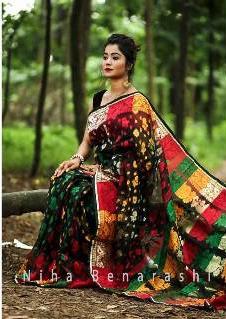 আঁচল পেতে শুয়ে থেকো
শুয়ো আঁচল পাতি
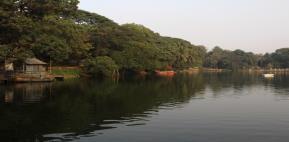 কাজলের মতো কালো জলের দিঘি
কাজলা দিঘি
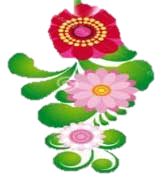 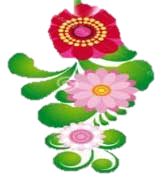 জোড়ায় কাজ
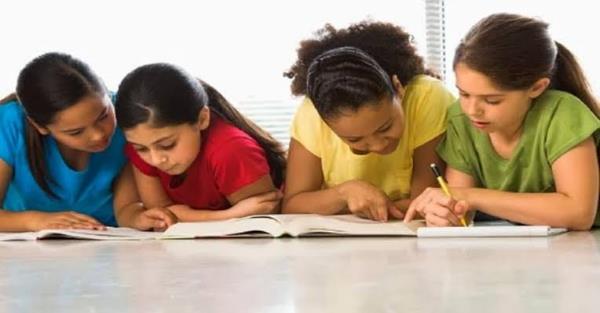 ভোমর, শালি ধান, কবরী কলা, কাজলা দিঘি শব্দ দিয়ে ২টি করে বাক্য লিখ।
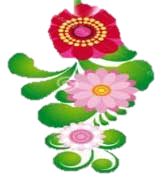 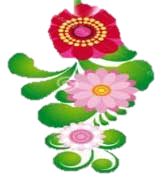 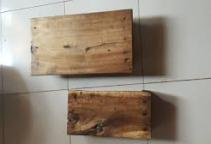 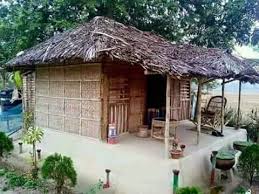 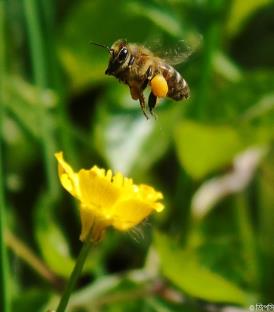 আমার বাড়ি যাইও ভোমর,
বসতে দেব পিঁড়ে,
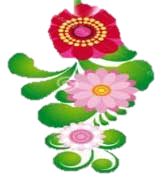 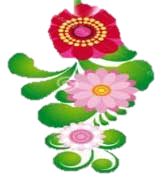 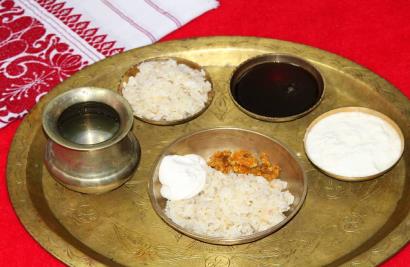 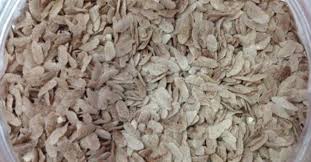 জলপান যে করতে দেব
শালি ধানের চিঁড়ে।
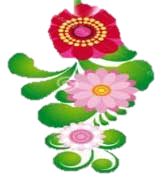 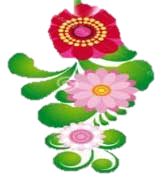 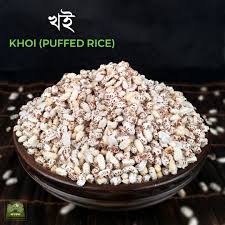 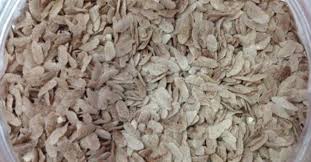 শালি ধানের চিঁড়ে দেব,
বিন্নি ধানের খই	,
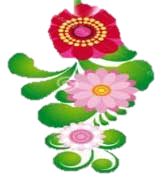 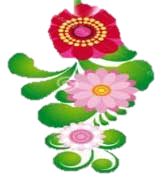 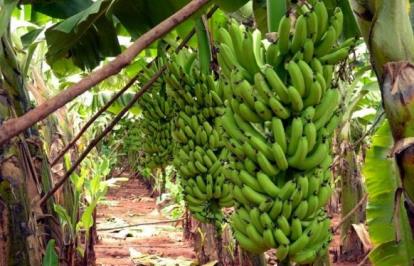 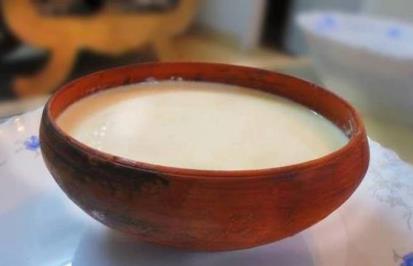 বাড়ির গাছের কবরী কলা,
গামছা-বাঁধা দই।
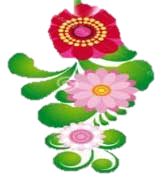 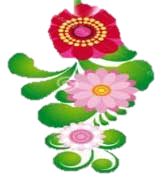 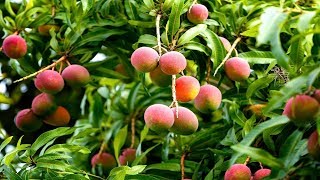 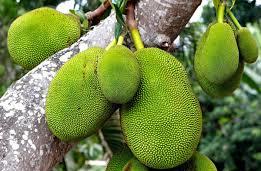 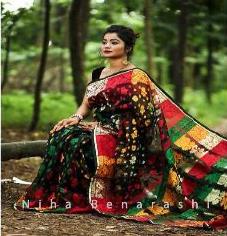 আম-কাঁঠালের বনের ধারে
শুয়ো আঁচল পাতি,
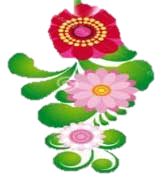 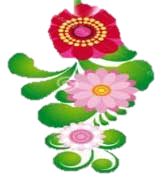 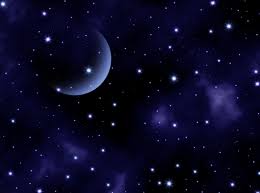 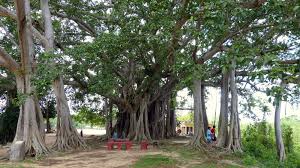 গাছের শাখা দুলিয়ে বাতাস
করব সারা রাতি ।
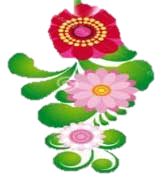 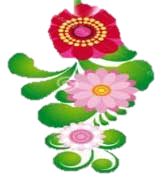 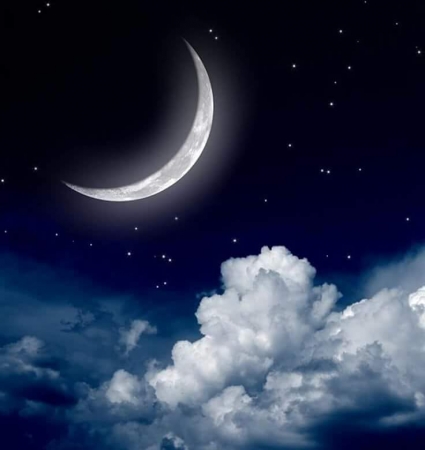 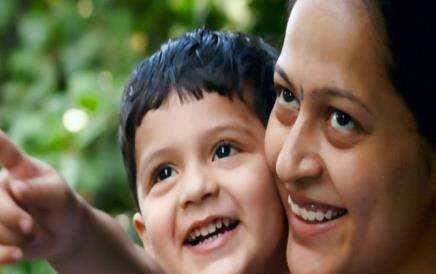 চাঁদমুখে তোর চাঁদের চুমো
মাখিয়ে দেব সুখে,
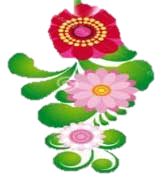 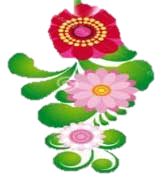 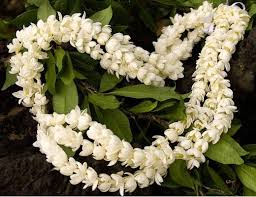 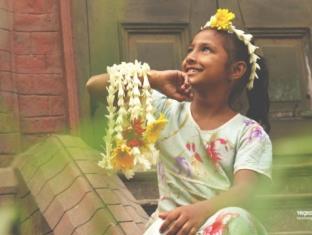 তারা ফুলের মালা গাঁথি,
জড়িয়ে দেব বুকে।
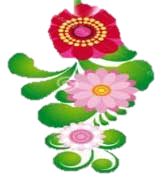 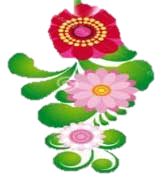 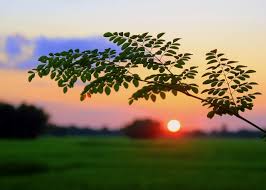 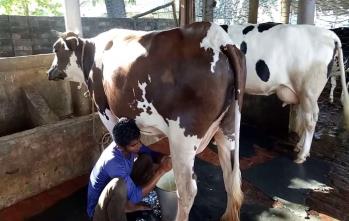 গাই দোহনের শব্দ শুনি
জেগো সকাল বেলা,
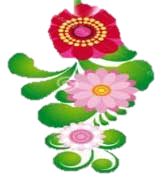 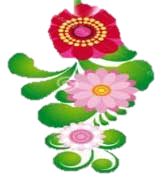 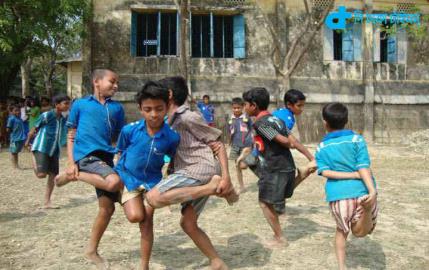 সারাটা দিন তোমায় লয়ে
করব আমি খেলা।
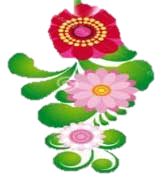 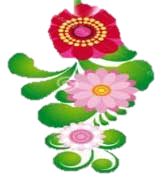 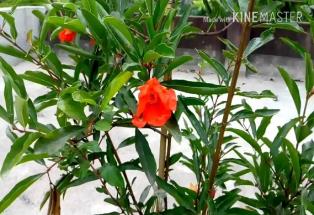 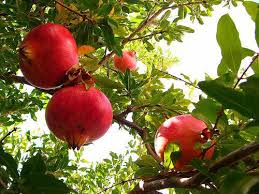 আমার বাড়ি ডালিম গাছে
ডালিম ফুলের হাসি,
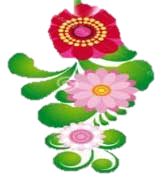 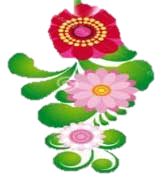 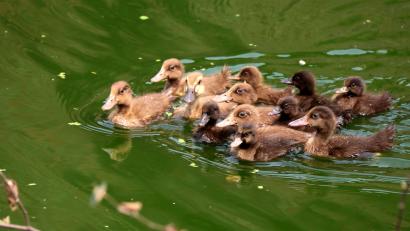 কাজলা দিঘির কালো জলে
হাঁসগুলি যায় ভাসি।
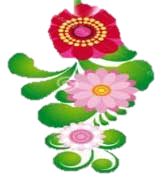 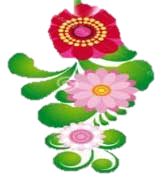 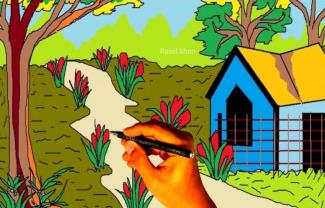 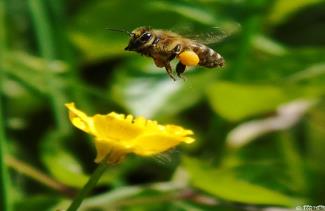 আমার বাড়ি যাইও ভোমর,
এই বরাবর পথ,
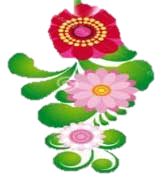 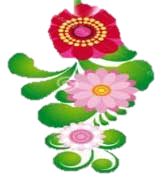 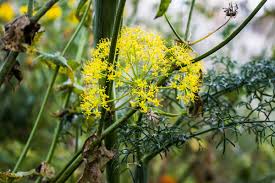 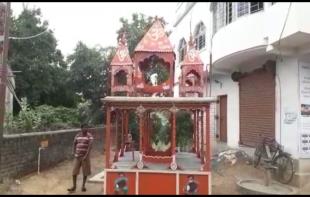 মৌরি ফুলের গন্ধ শুঁকে
থামিও তব রথ।
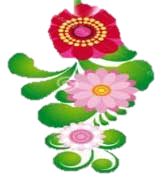 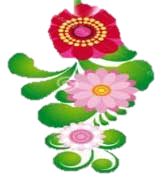 দলগত কাজ
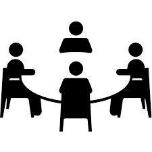 কবিতায় সৌজন্য,শিষ্টাচার ও মানবপ্রেমের যে বহিঃপ্রকাশ ঘটেছে তা বর্ণনা কর।
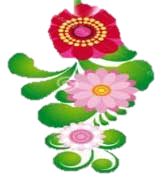 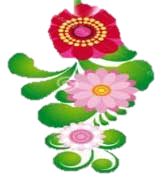 মূল্যায়ন
১. “আমার বাড়ি” কবিতায় কবি বন্ধুকে কোন    ,,,,,ধানের চিঁড়া খেতে দিবেন?
(ক) শালি                     (খ) আমন
(গ) বোরো                    (ঘ) বিন্নি
৪. ‘আমার বাড়ি’ কবিতায় কাজলা দীঘির কালো জলে কী ভাসে?
৫. কবি জসীম উদ্দীনকে পল্লীকবি বলা হয় কেন?
৬. ‘আমার বাড়ি’ কবিতায় কবি বন্ধুকে আমন্ত্রণ জানিয়েছেন কেন? 
৭. কবি তার বন্ধুকে কী কী খাওয়াবেন তার বর্ণনা দাও।
৮. ‘আমার বাড়ি’ কবিতায় কী চিত্র ফুটে উঠেছে? ব্যাখ্যা কর।
২. থামিও তব রথ- দ্বারা কী বুঝানো হয়েছে?
(ক) যাত্রা বিরতি               (খ) রথ দেখা
(গ) গন্তব্যে পৌছানো          (ঘ) রথ চালনা
৩. কবি কোন ফুলের মালা গাঁথবেন?
(ক) শিউলি                     (খ) তারা
(গ) জবা                         (ঘ) বেলি
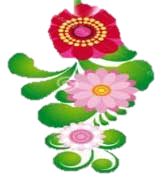 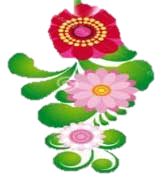 বাড়ির কাজ
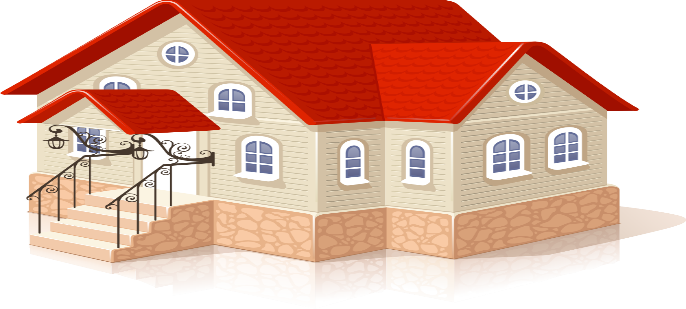 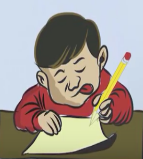 তোমার বাড়িতে অতিথি এলে কিভাবে তাঁর আপ্যায়ন করবে, তা লিখে আনবে।
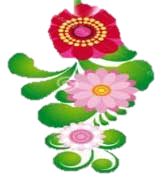 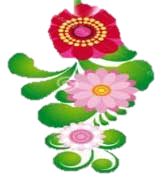 আজকের মত সবাইকে ধন্যবাদ
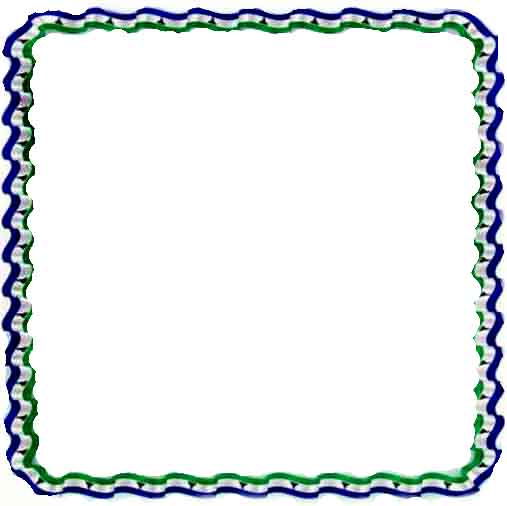 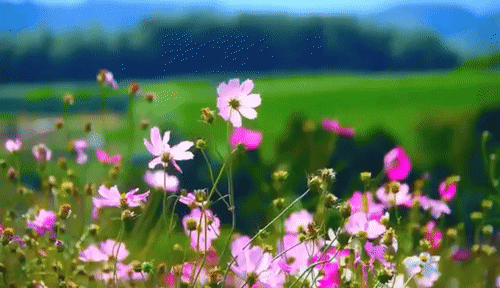